Warm-Up
LT: I can write the equation of a circle from a given radius and center coordinates.
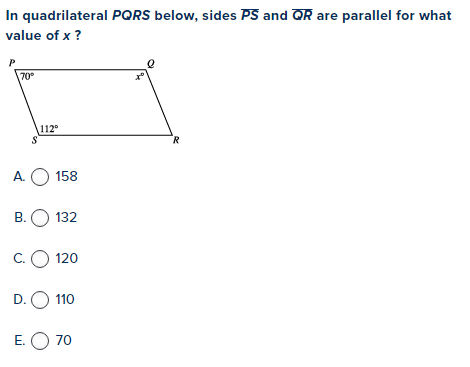 Circles
LT: I can write the equation of a circle from a given radius and center coordinates.
Examples
LT: I can write the equation of a circle from a given radius and center coordinates.
Using the information given, write the standard equation of the circle described.
Center: (-7, -1), Radius: 9



Center: (11, 5), Radius: 5